Jak hodnotit ekotoxicitu v kontextu recyklace ve stavebnictví?
K. A. Mocová1, D. MARIAKOVá2, M. Dibdiaková1,3, J. diviš2
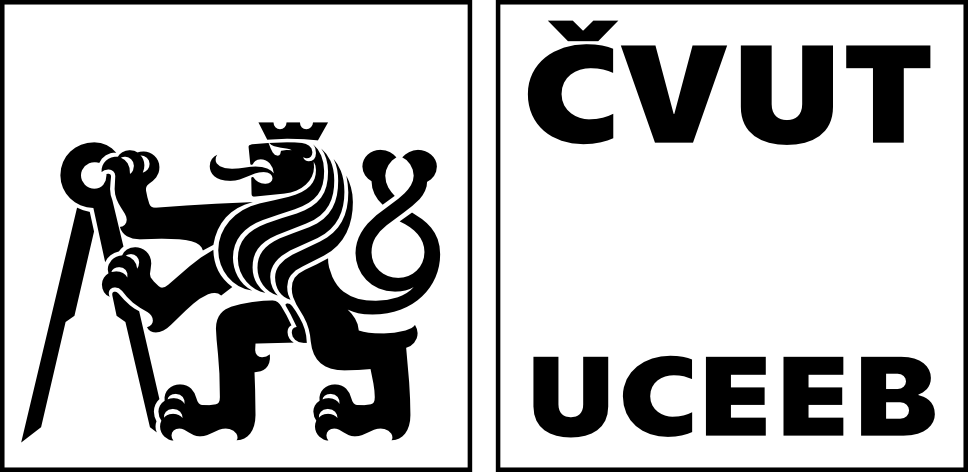 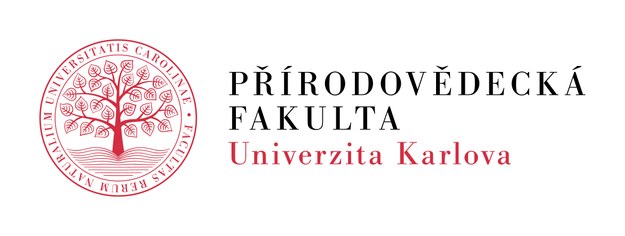 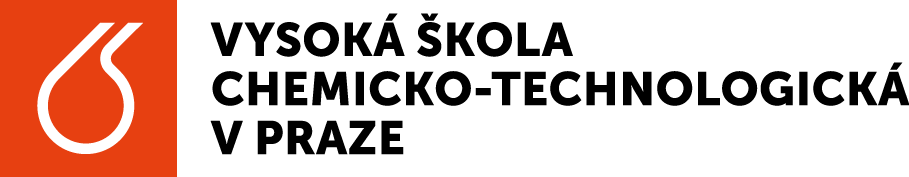 1								           2							  3
ÚVOD: KDY HODNOTIT EKOTOXICITU VZORKŮ?
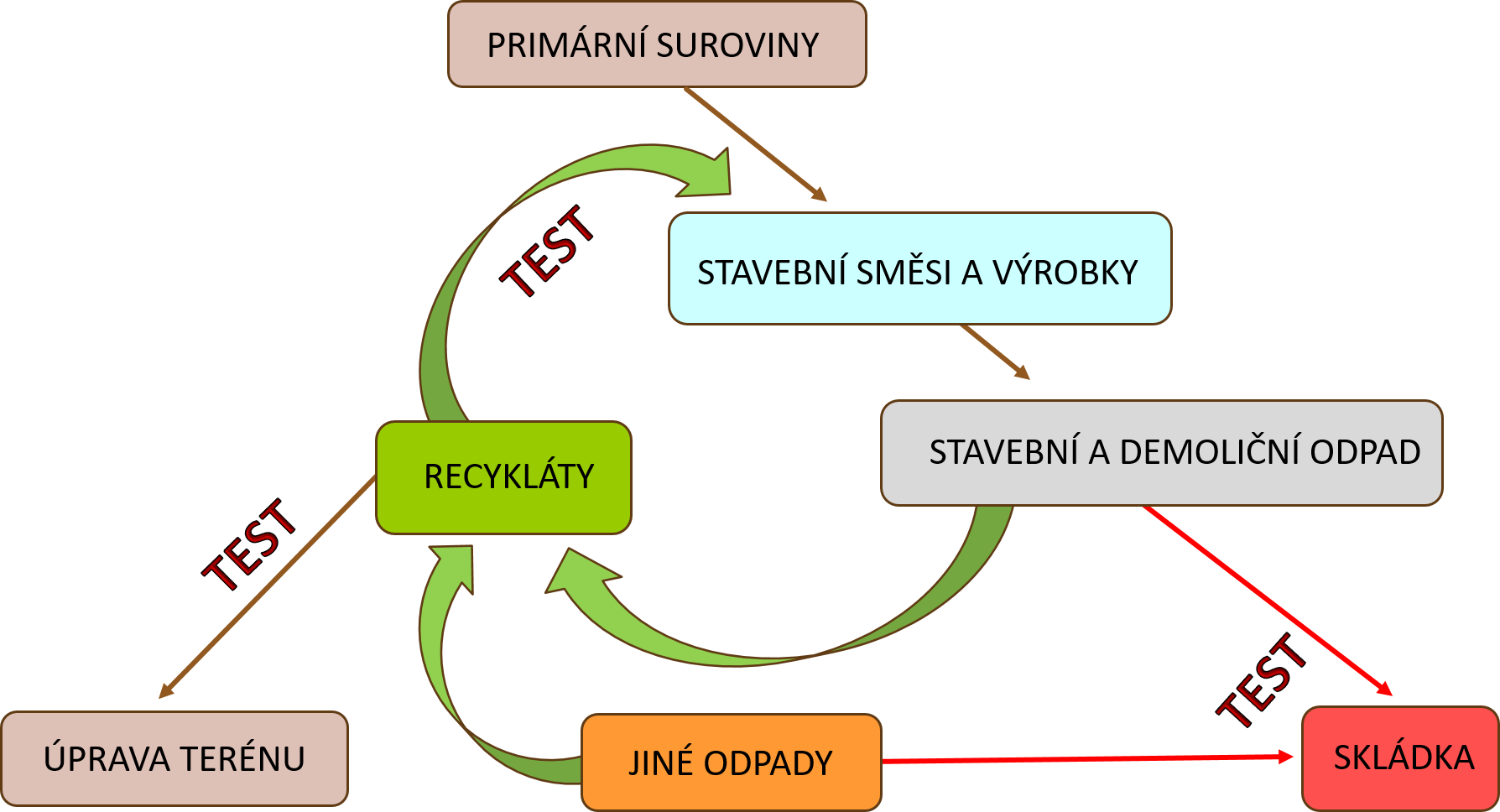 ?
2
VZORKY PRO HODNOCENÍ EKOTOXICITY
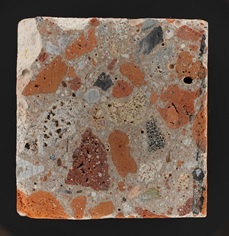 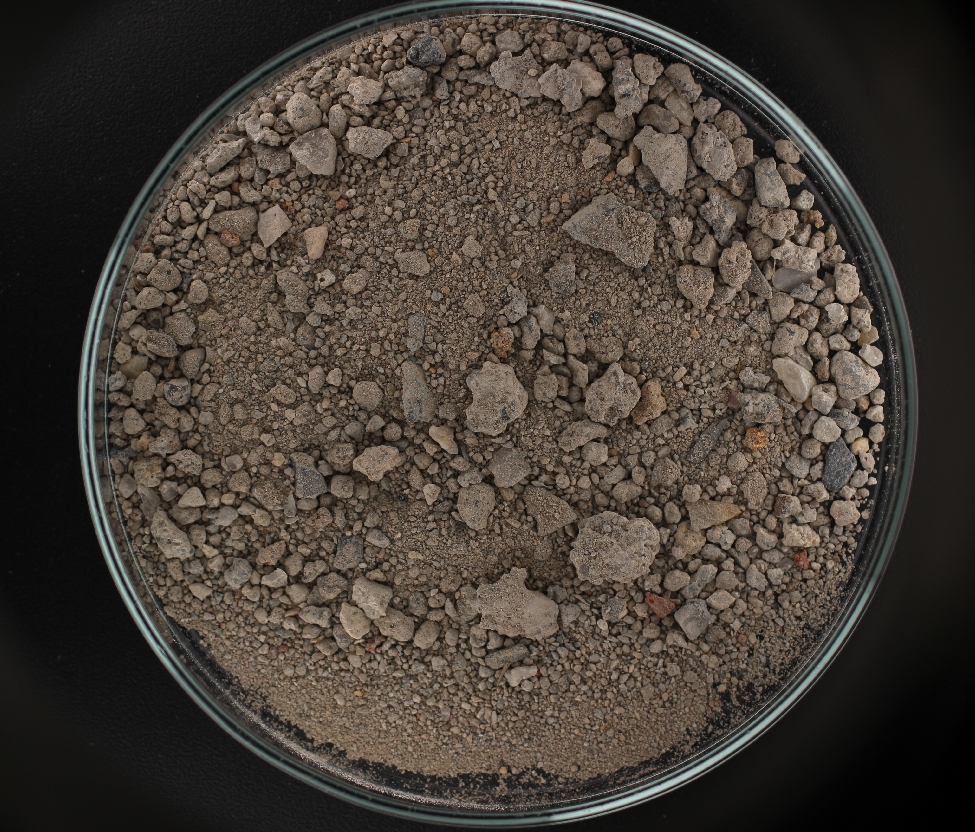 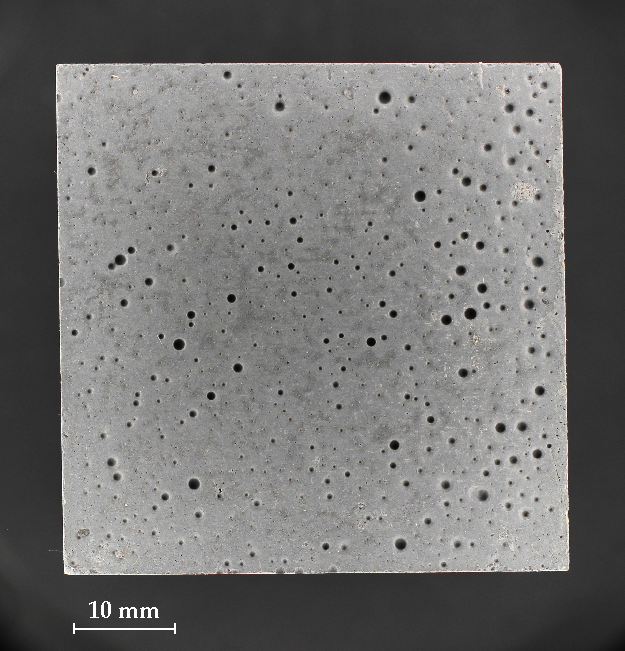 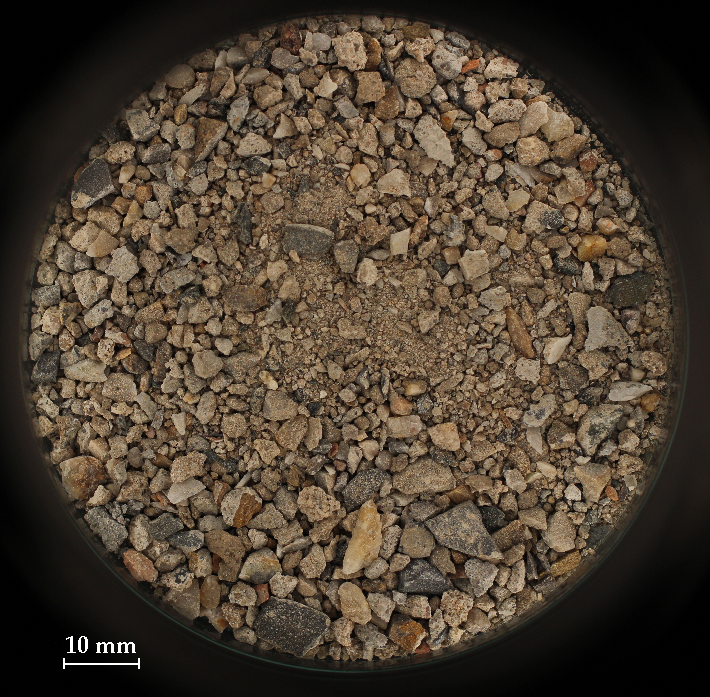 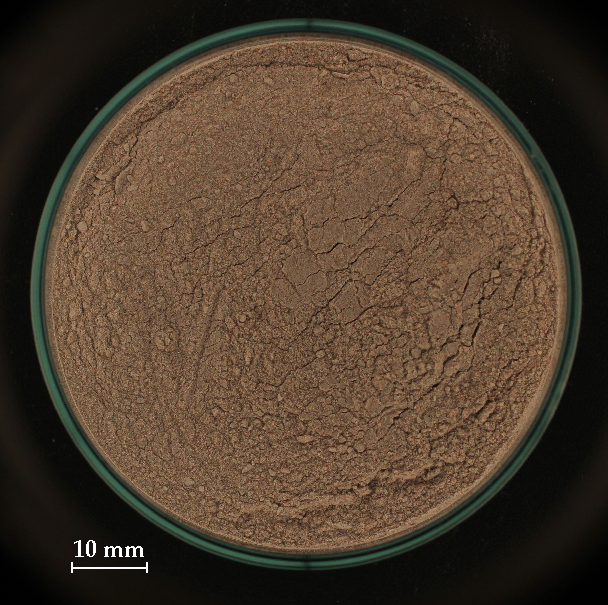 stavební odpad	      	  jiný odpad (sklo)     	    	           stavební výrobky			       	     	     recyklát		


									    
								 
											
											výluhy
									ekotoxikologické biotesty
3
ZPŮSOBY LOUHOVÁNÍ
4
* - Pro deskové a tabulové výrobky může být aplikován nižší poměr.
TESTOVACÍ ORGANISMY V EKOTOXIKOLOGII
Producenti jednobuněčné řasy(A), klíčivost semen (B), vodní rostliny (okřehek)
Konzumentivodní korýši (perloočky - C)
Rozkladačiluminiscenční bakterie (D); kvasinky

Sledovaná odezva: obvykle přežití/úhyn; rychlost růstu (reprodukce)
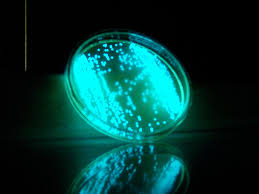 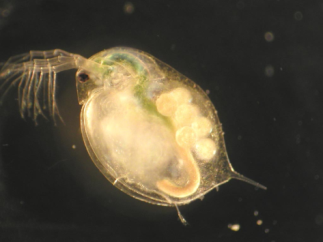 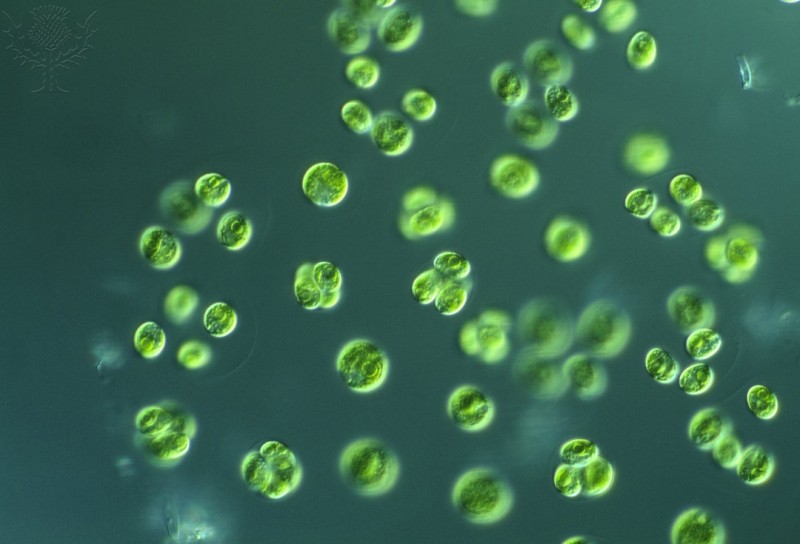 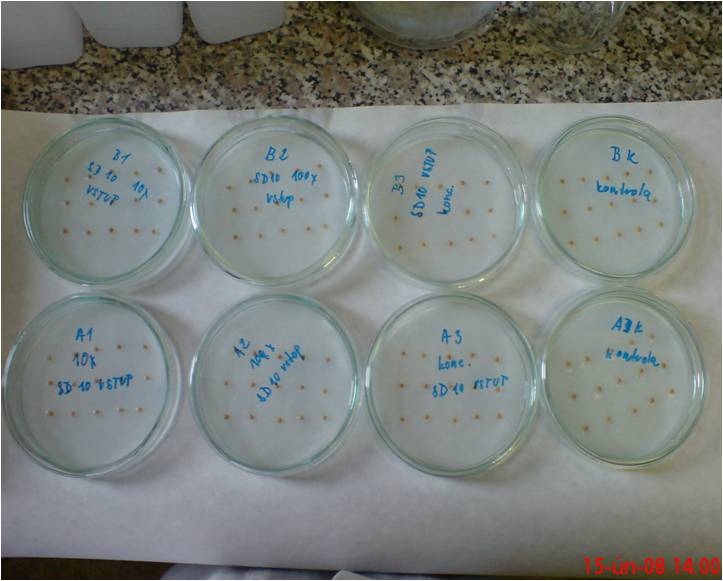 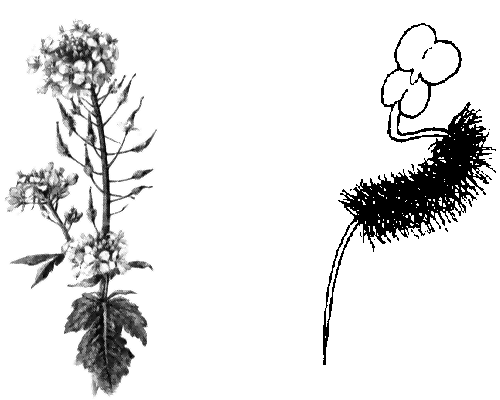 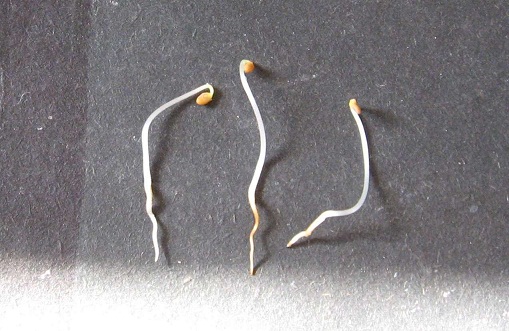 C					D
A
B
5
ÚPRAVY VÝLUHŮ PRO EKOTOXIKOLOGII
Originální výluh	   	   Přidání živin
Originální výluh
Přidání živných solí (~ kontrolnímu roztoku)
(Úprava pH) 								







Ředění – koncentrační řada (100 ; 50 ; 25 ; 12,5…)
1 vybraná koncentrace (100 %, 50 %, 10 %...)

Na obrázcích vodní rostlina okřehek (Lemna minor)
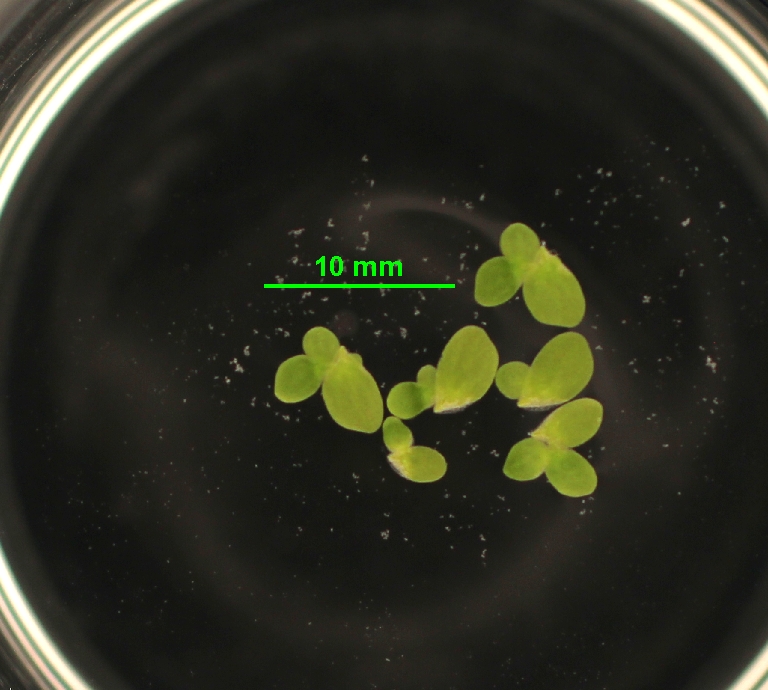 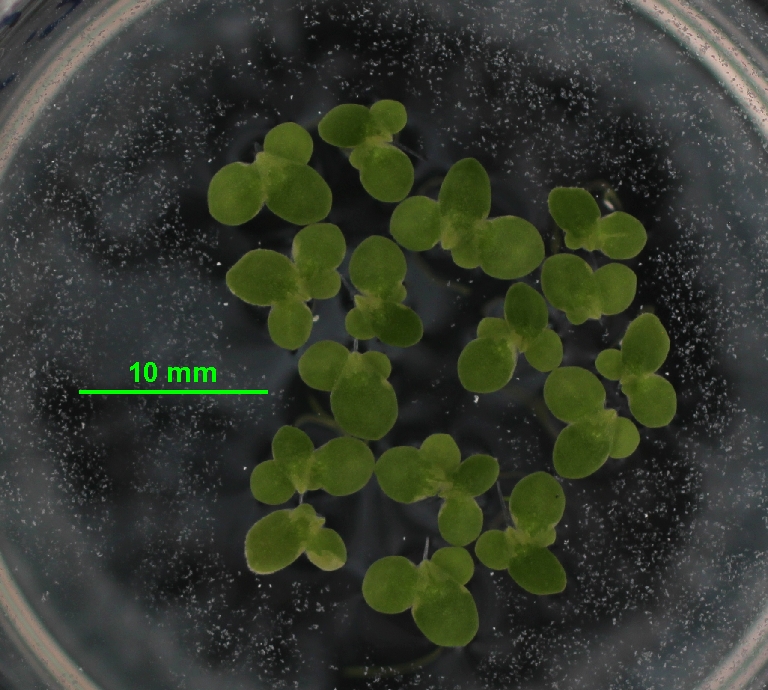 PROBLÉM
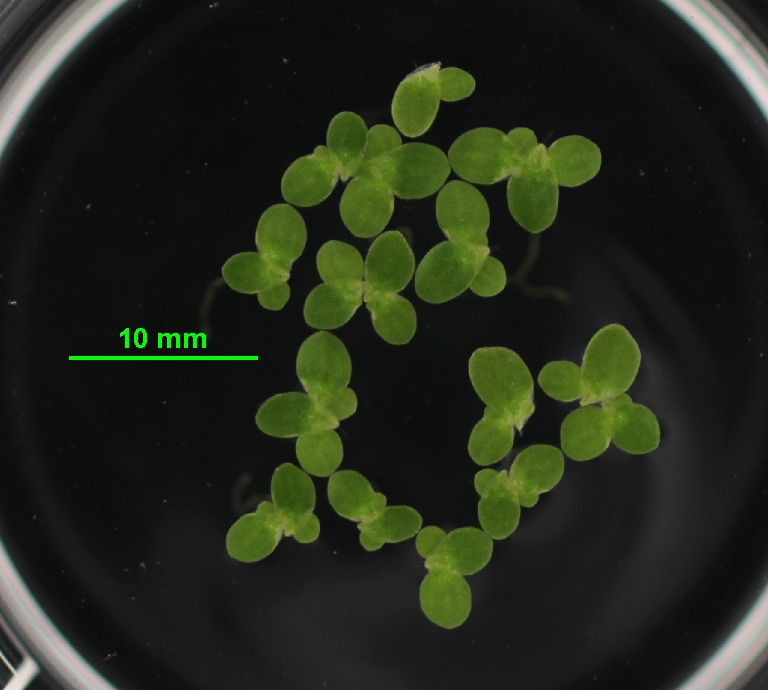 Vznik sraženin


Změna biodostupnosti(Látek z výluhu? Živin?)
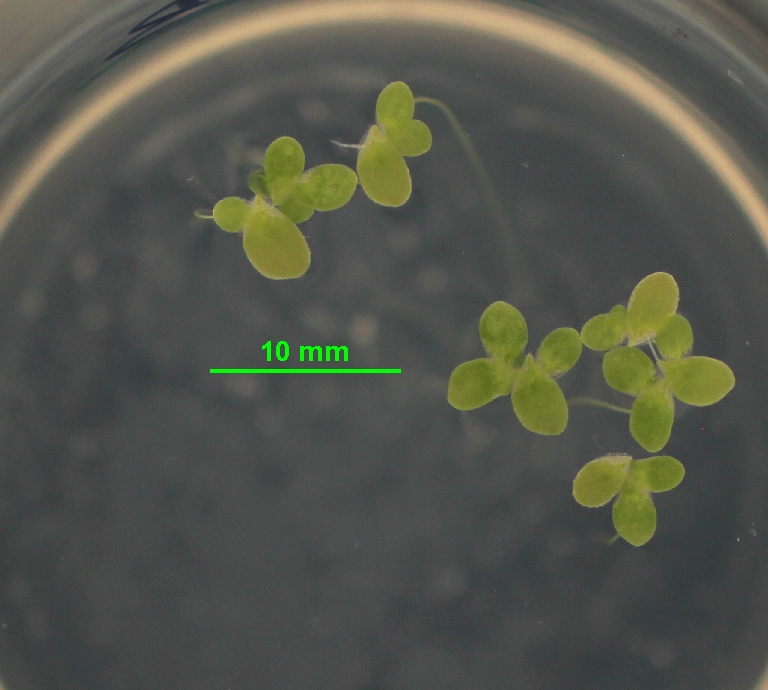 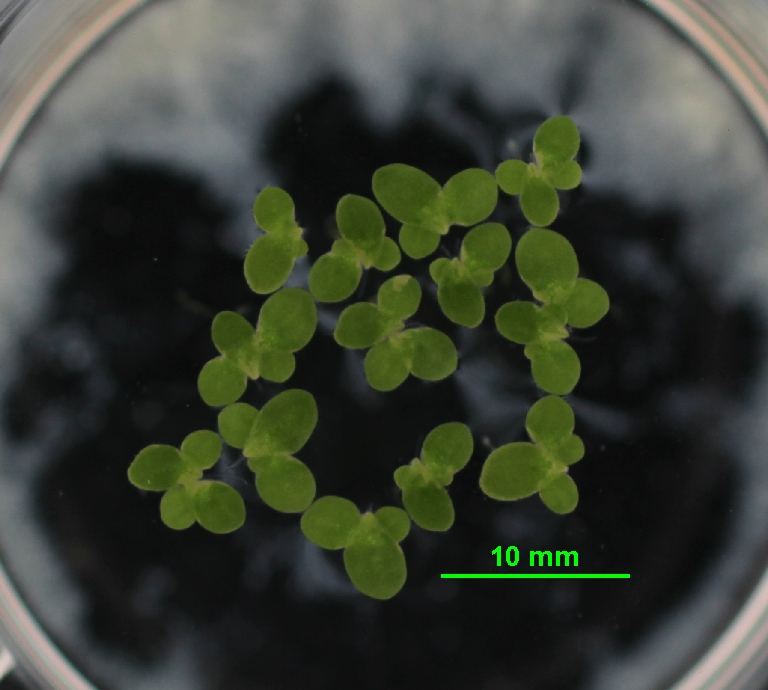 kontrola
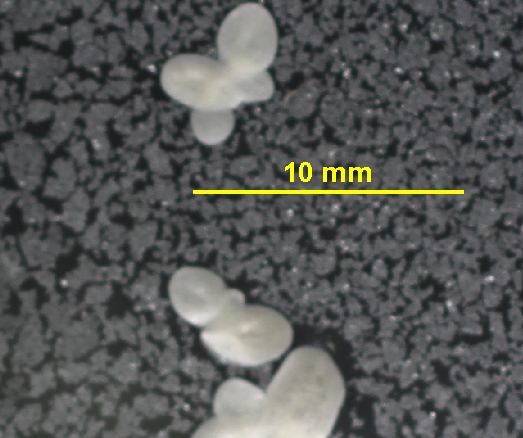 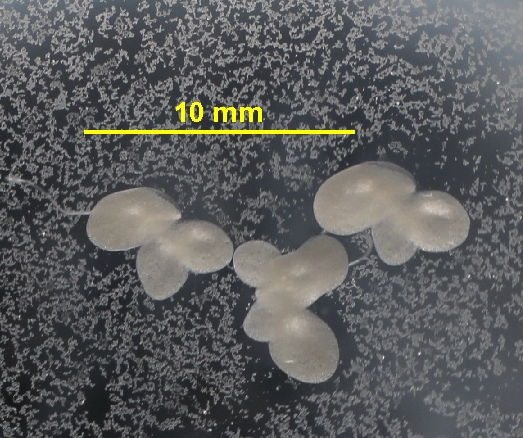 6
[Speaker Notes: Nahoře betonový recyklát (už dvakrát recyklovaný betonuprostřed písek (primární surovina)dole betonový recyklát (s lepidlem)]
ÚPRAVY VÝLUHŮ: OBOHACENÍ ŽIVINAMI
Živiny v kontrolním médiu jsou v nadbytku (stačí 20 % média, tedy 80% vzorek)









0 % (kontrola)	 51 % H2O 		 64 % H2O 		 80 % H2O 		 100 % H2O
						statisticky se neliší od kontroly			vysoce inhibiční
51 %
H2O(vzorek)
Kontrolní médium
80 %
64 %
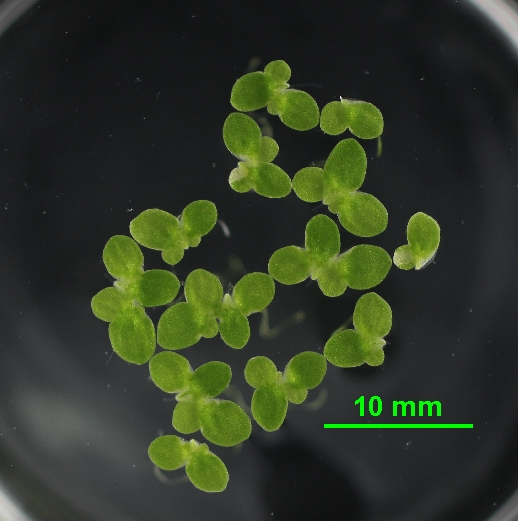 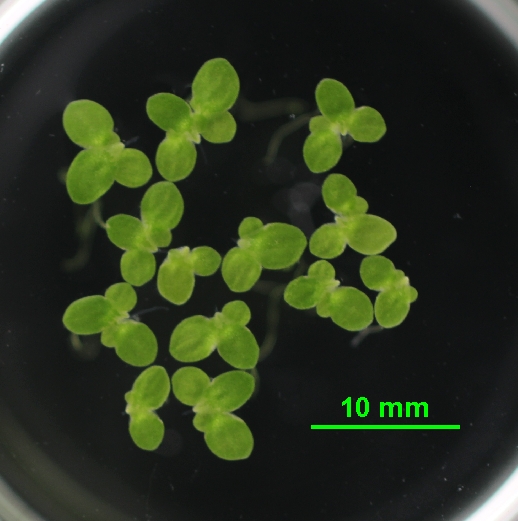 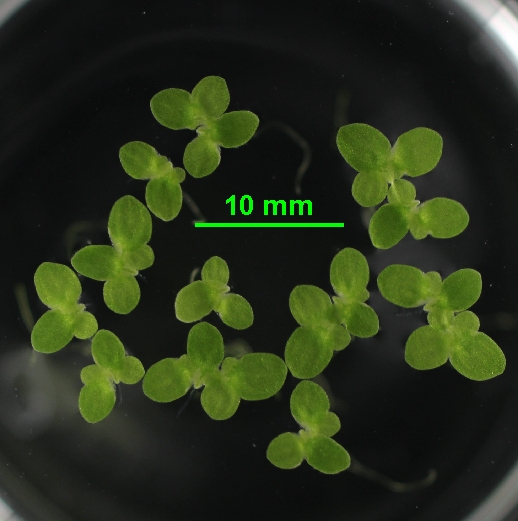 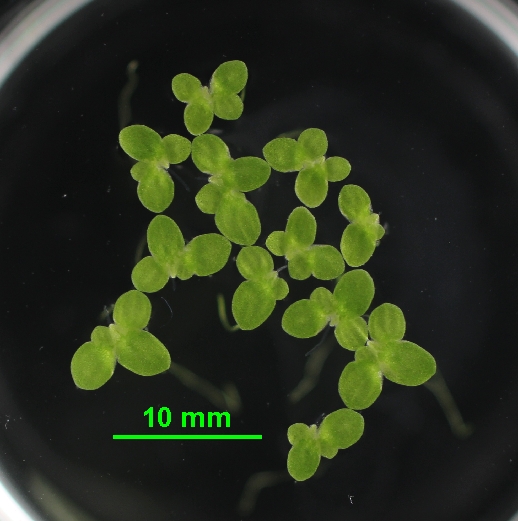 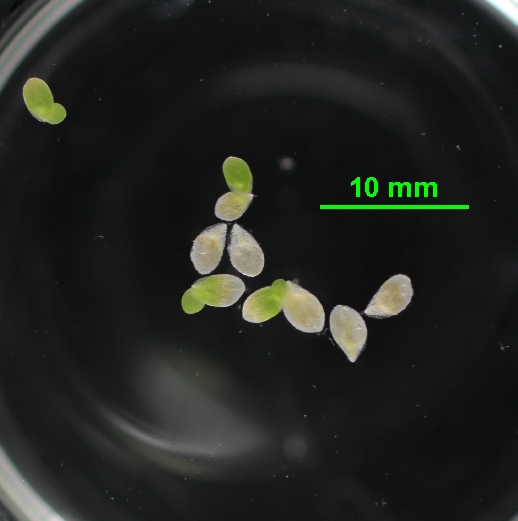 7
SEKVENČNÍ VÝLUHY STAVEBNÍCH VÝROBKŮ
ČSN EN 16637-2 (2015)
Monolity
8 kroků celkem
Výměna vody po každém kroku

Mezilaboratormí studie: chemická analýza + aquatická ekotoxicitaBiotesty pouze po 1. kroku louhování(6hodinové louhování)Heisterkamp, I. et al. (2021), DOI: 10.1186/s12302-021-00514-x.
8
Sekvenční výluhy – chemická analýza
Ukázka výsledků: 100% výluhy betonových kostek
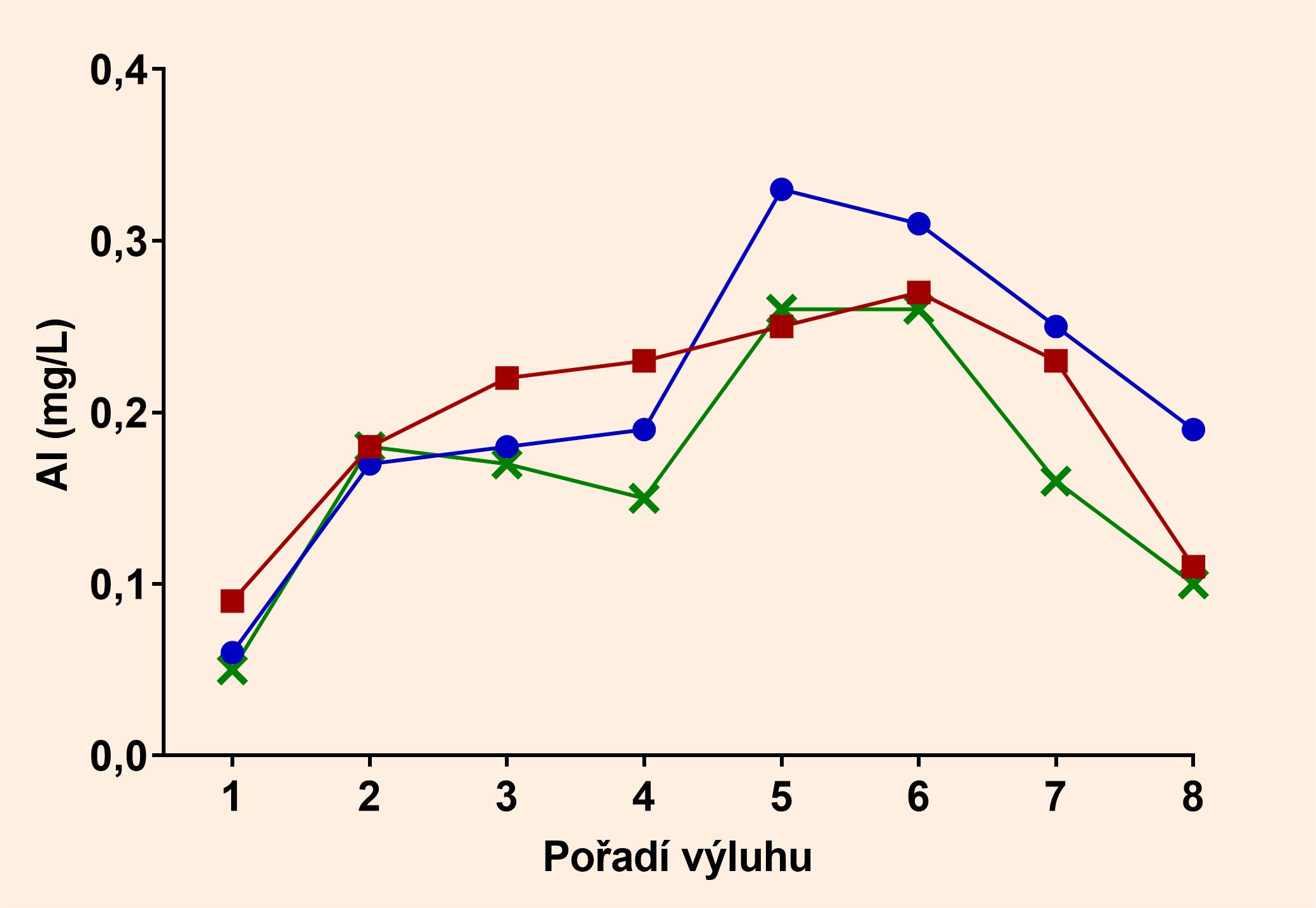 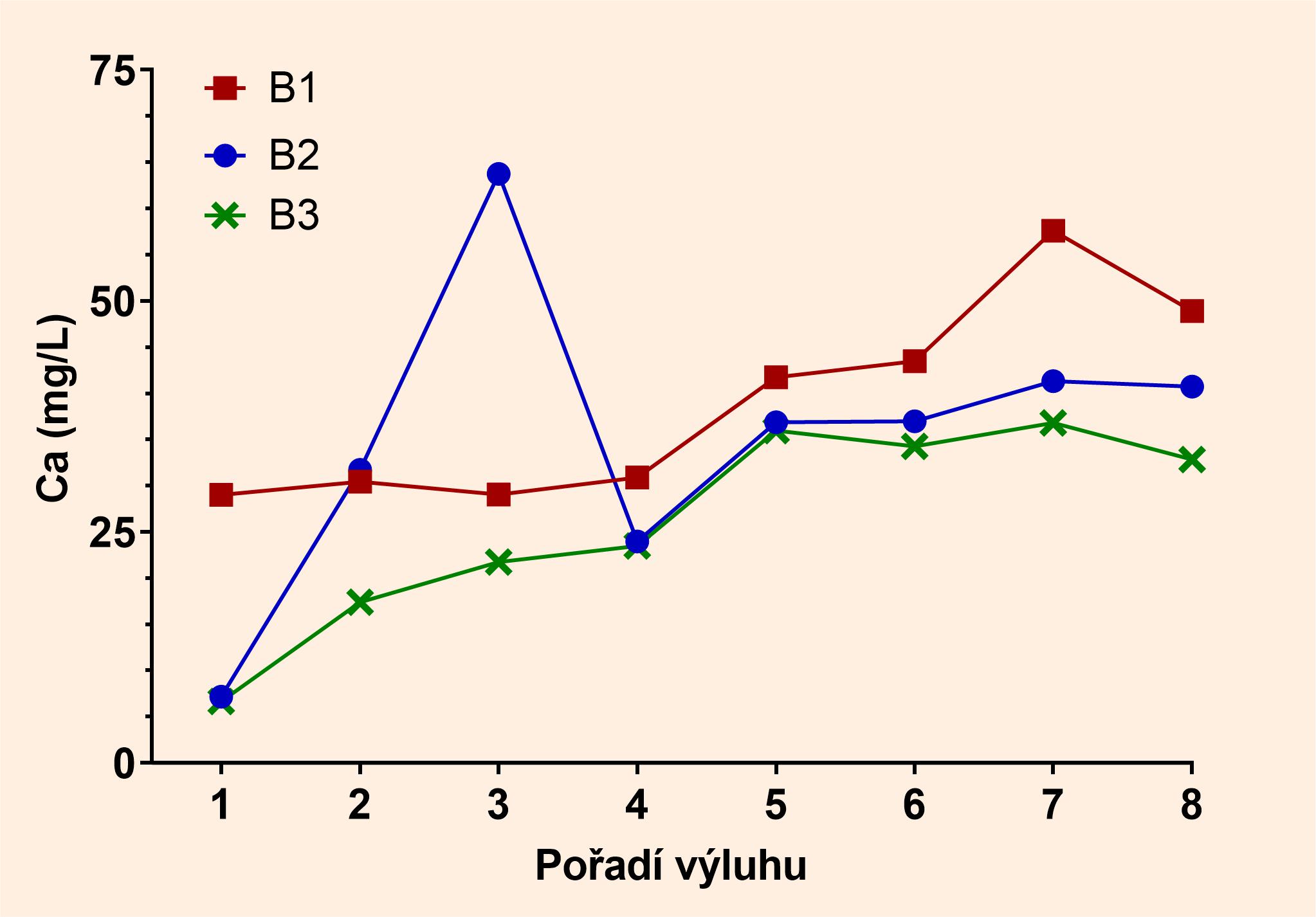 9
Sekvenční výluhy – ekotoxicita (L. minor)
Ukázka výsledků: výluhy betonových kostek ; test ekotoxicity se sladkovodní rostlinou

10% výluh											   80% výluh
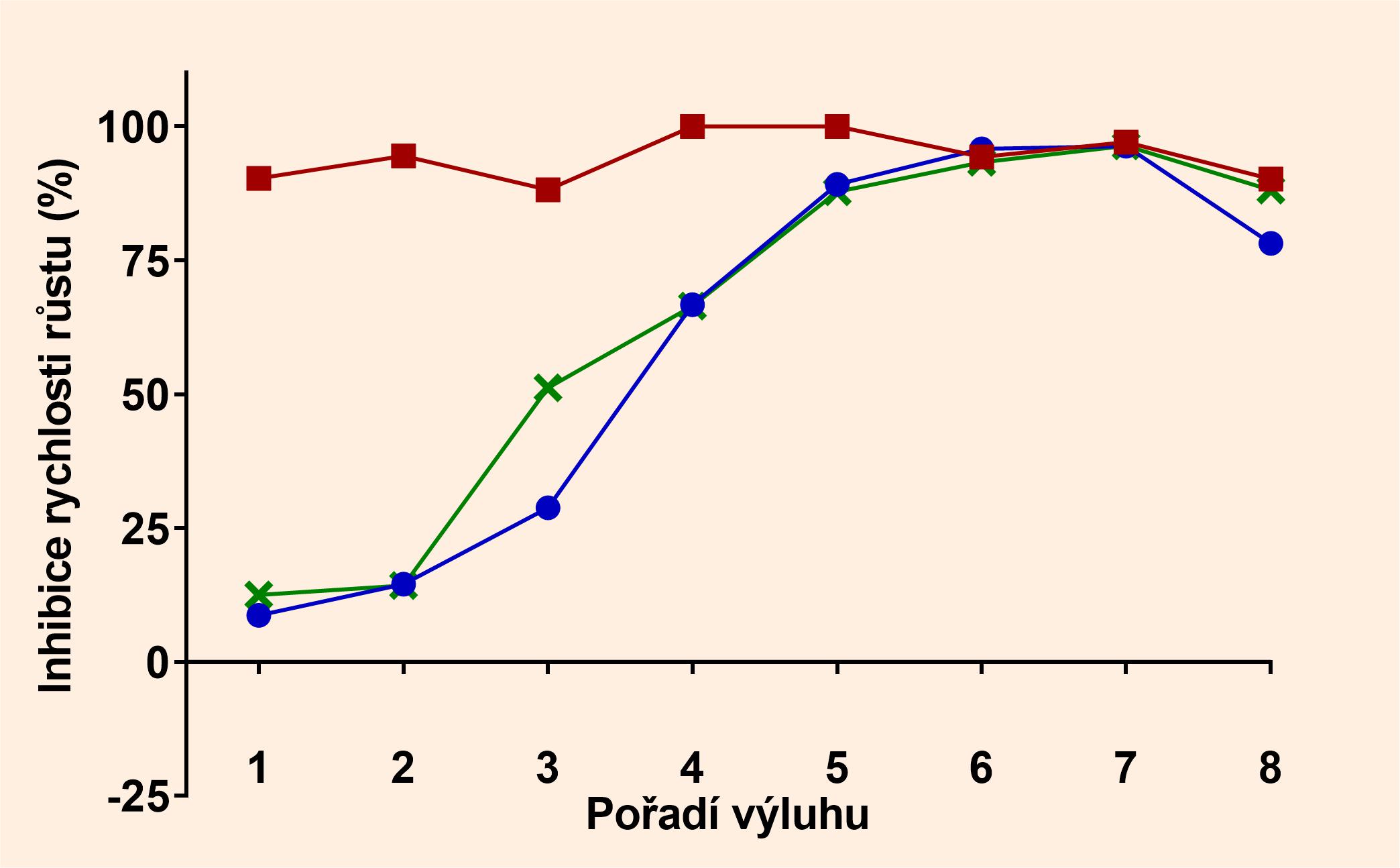 10
KDY EKOTOXICITU PROVÁDĚT?
Pokud materiál přichází do kontaktu s prostředím
Nové směsi
Využití odpadních (toxických?) materiálů 

Co s ekotoxickým homogenizovaným odpadem/recyklátem?
Nesmí být uložen na povrchu terénu
Může být použit jako složka stavební směsi? 
Solidifikace a stabilizace toxických látek v betonu (např. základy staveb)
11
ZÁVĚR
Vzorky by měly být louhovány ve formě shodné s budoucím použitím: drcené vs. monolitické vzorky 
Výluhy neupravovat, ale pouze ředit kontrolním médiem (omezit srážení)
Používat dostatečně citlivé testovací organizmy 
Výrazná inhibice, ale i stimulace růstu způsobená výluhem – narušení ekologické rovnováhy
Zaměřit pozornost na výluhy monolitů
Navrhnout ředění výluhů a kritéria ekotoxicity
12
DĚKUJI ZA POZORNOST
13